중등교원임용시험 어떻게 바뀌는가?
일시 : 2013. 10. 28(월). 14:00~16:00
장소 : 대구대학교 사범대학 강당
순천대학교 사범대학 교육학과
교수  이 병 환
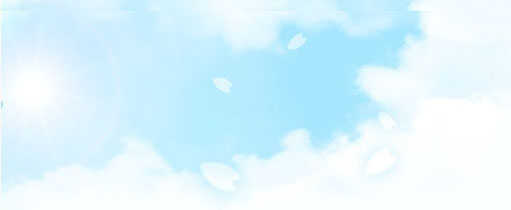 목차
1. 개정 중등교원신규임용시험의 주요 내용
2. 교육학 논술
3. 전공 서답형
객관식 시험 
폐지 및
시험단계
간소화
학생선발 및 
양성단계에서
인·적성
요소 강화
교직과목
이수기준 강화 및
운영 정상화
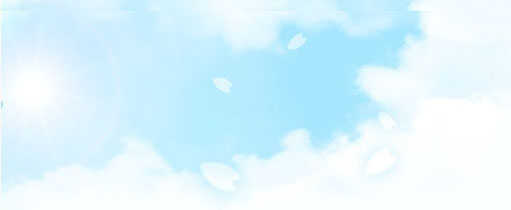 교사 신규채용제도 개선방안
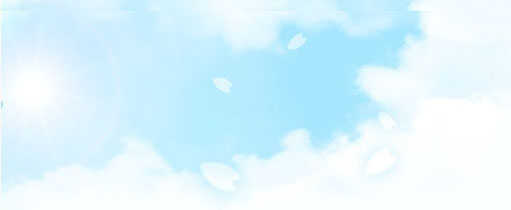 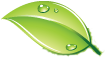 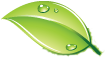 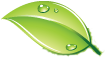 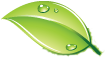 수험생들의 준비기간 고려하여 
올해는 기존의 3단계 전형을 유지하고
바뀐 2단계 전형은 2013년에 실시되는 
시험부터 적용할 계획
교육한 논술을 신설하고 
논술형 전공과목도 서답형으로
출제방식 개선
객관식 시험 폐지하여 시험체제 간소화
기존의 3단계 전형을 2단계로 축소
1
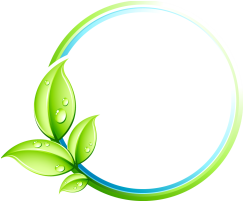 2
초·중등
임용시험
체제개선
3
4
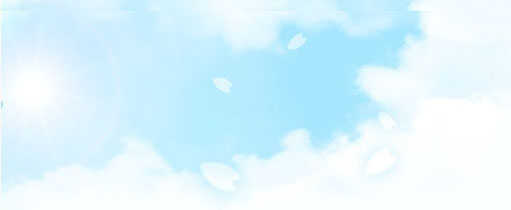 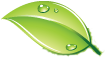 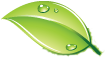 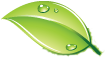 중등교사 임용시험과 동시에 실시되는
비교과, 중등특수도 동일하게 적용
올바른 국가관 및 역사관이 필요하다는
인식하에 임용시험 자격에 
‘한국사 능력 검정 인증(3급)을 부과
기존 3~4개월에 걸친 시험기간이
약 1..5개월 정도로 단축되고
4학년 2학기 학사운영이 정상화 될 것
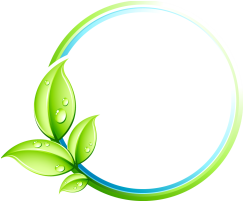 5
초·중등
임용시험
체제개선
6
7
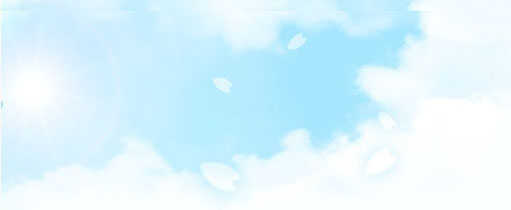 교사 신규채용제도 개선방안 비교표
개 선
현 행
구 분
대학 교직과목 
  이수 기준 강화




학생선발 및 양성·
 자격부여 단계에서  인·적성요소 강화
대학 교직과목 이수기준 강화(2012학년도 입학생)
전공과목, 졸업평점 환산점수 100분의 75이상
 교직과목, 졸업평점 환산점수 100분의 80이상)
(다만, B학점 이상의 비율은 최대 70%수준에서 대학 자율 결정
  필수적으로 인·적성검사 실시 및 결과 반영
 - 재학 중 2회 이상 실시
-교직적성 및 인성검사 모형 개발 및 보급(2012)
졸업평점 100분의 75이상


 

교원양성기관에서 임의로 실시 여부 결정
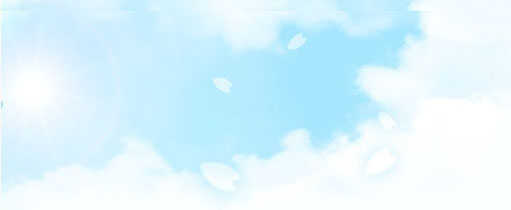 교사 신규채용제도 개선방안 비교표
개 선
구 분
현 행
2단계 전형 실시 및
 시험과목 및 출제방식 변경
<2012년> 
       현행 3단계유지
<2013년> 
     2단계 전형 적용
 - (1차) 교육학(논술),
     전공(서답형)
(2차) 수업실연, 
      심층면접 등
중등 : 3단계 전형
 - (1차 객관식) 
     교육학, 전공
 - (2차 논술형) 전공
 - (3차) 수업실연,
      심층면접 등
초·중등교사 임용시험 체제  개선
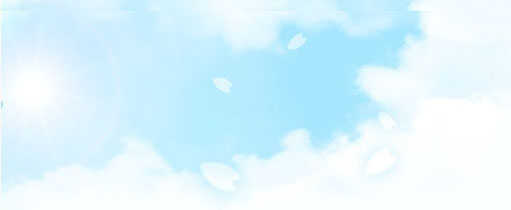 교사 신규채용제도 개선방안 비교표
개 선
현 행
구 분
※ 비교과 및 중등 특수 포함
교직적성 심층면접 강화:
 학생이해 및 학교폭력 등 다양한 교실상황에 대한 문제 해결 중심 평가
임용시험 응시자격에 한국사 능력 검정 인증 부과
한국사 능력 검정시험
    (3급) 인증 부과
    (2013년  부터)
-
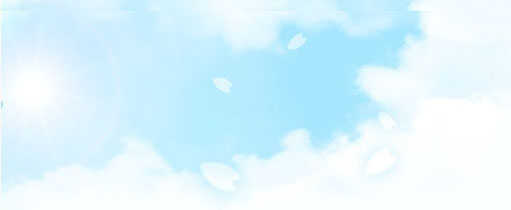 ▣ 현황 및 문제점
(양성) 임용시험 부작용으로 인해 교직과정 운영의 부실 등 예비교사의 교직소양 및 인성 함양에 대한 관심 부족

재학 중 임용시험 준비로 정상적인 교육과정 운영에 애로

 교직과정 수업의 경우 임용시험 출제위주 수업 요구 등으로 교직과정 운영의 형식화, 부실화 초래
(임용) 객관식, 암기위주의 시험 출제방식 및 장기간 시험 실시에 따라 시험의 타당성이 낮고 수험생 부담 가중
- 객관식 ‘교육학’과목의 경우 광범위한 출제영역 및 지나치게 지엽적인 문항 출제 등으로 교육학적 지식과 소양 측정에 한계
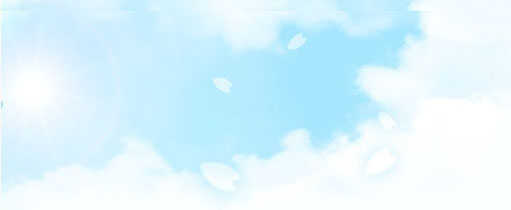 초·중등임용시험체제개선
O 전형 단계 축소 및 시험 출제과목 개선
   - 1차 객관식 교육학, 전공 시험은 폐지하되,
     - 논술형 2차의 경우 ‘교육학’과목 신설하고
        - ‘전공’과목 도입에 따른 수험생의 준비를 위해
              올해는 현행제도 유지, 2013년도부터 적용
O 학생 이해 및 학교폭력 등 다양한 교실 상황에 대한 
    문제해결 중심의 평가가 가능하도록 교직적성 심층
    면접 지표 개선 및 강화
※ 교직적성 심층면접 지표개선 방안 연구 추진(2012.2~7)
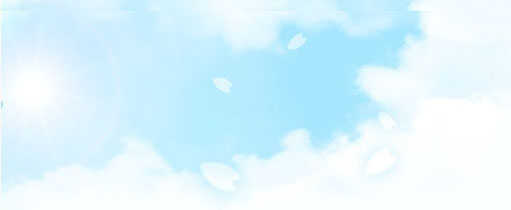 ※ 중등 임용시험 개편방안
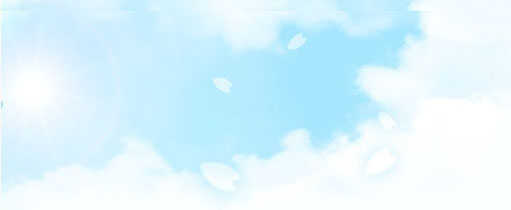 2014 중등임용시험(1차) 문항 수 및 배점 구성
교육학 논술의 이해
1. 교육학 논술이란
논술의 의미
논술은 단순하게 논(論)하고 술(述)하는 것 의미
?
이곳에 이미지를 삽입해 보세요
교육학 논술시험의 특성
교육학 관련 다양한 독서활동을 통한 지식과 정보를 활용하여 기술
교직에서 일어나고 있는 실제 사례나 현상을 논리적으로 설명
제시된 주제에 대해 교직의 다양한 영역과 요소들을 고려하여 기술
1.
3.
2.
교육학 논술 작성의 8가지 원칙
서론은 글을 쓰는 배경과 목적을 간략하게 작성한다.
서론을 장황하게 쓰지 말라.
한 문단 안에 하나의 주장과 이야기를 제시하라.
문단은 두괄식으로 구성하라.
짧고 간결하고 구체적으로 작성하라.
분명한 단어와 표현으로 작성하라.
논리적이고 적절한 사례와 근거를 제시하라.
결론은 본론에서 다룬 주장들을 요약하고 제안하는 것으로 마무리
하라.
5.
6.
7.
8.
2.
3.
4.
1.
2. 교육학 논술의 범위
교직이수 필수 교과에 따른 논술 주제
교육사 및 교육철학
교육 심리
교육사회
사회과학적 연구방법을 통해 교육현상을 분석, 기술하는 학문

다문화교육, 학업성취, 교육불평등
심리학적 측면에서 문제해결 방법을 제시하여 교육 효과를 극대화하려는 학문

학생발달심리, 자기주도적 학습, 학습동기
교육사 : 역사적 사실을 바탕으로 교육현상을 보는 학문
교육철학 : 교육에 관한 원리나 내용을 철학적으로 연구
사이버윤리, 독서 및 논술, 학생인권
2. 교육학 논술의 범위
교육공학
교육과정
교육방법
교직이수 필수 교과에 따른 논술 주제
교육 효과를 높이는 방법을 설계, 개발, 평가하는 학문

스마트수업, 교수매체 활용, 학생생활기록부
교육과정을 학문적으로 탐구하는 교육학의 한 분야

2009 개정교육과정, STEAM. 창의적 체험활동
교육목적을 달성하기 위하여 준비된 교육내용을 구체적으로 실천하는 방식

기초학력증진, 교수-학습방법, 방과후 교육활동
2. 교육학 논술의 범위
교육행정 및 경영
생활지도, 상담
교육평가
교사론
교직이수 필수 교과에 따른 논술 주제
생활지도 : 문제를 스스로 해결할 수 있는 능력배양
상담 : 내담자의 성장, 발전을 도모하려는 심리적 조력
학교폭력, 학교규범, 상담기법, 진로지도
교육계획이나 시설 및 지도로 얻은 성과를 나타내는 것

성취기준평가(서술형평가), 수행평가, 출제문항의 이해
올바른 교사가 되기 위한 소양과 기술을 습득하는 교육학의 한 분야

교직윤리, 교사의 전문성, 교사의 권리와 의무
교육목표를 효과적으로 달성하기 위하여 조직하고 관리하는 제반 지원활동
교원능력개발평가, 학교와 학급경영, 교육정책, 교육인사행정, 교육제도와 법령
3. 교육학 논술의 단계
무엇에 대해 쓸 것인가?
어떻게 쓸 것인가?
1 단계
2 단계
논제 분석단계
주제 파악
주제를 다룰 범위 확정
문제 유형에 따른 서술 방식 결정
3. 교육학 논술의 단계
주제문작성 단계
논제 분서에서 ‘파악된 주제’는 논술문에서 ‘전개될 주제’가 됨
주제문은 전개할 주제에 대한 자신의 주장과 논거를 요약해서 밝힌 글임
3. 교육학 논술의 단계
교육학 논술의 개요 작성 요령
서론, 본론, 결론을 작성할 지면에 적당한 분량으로 나눔
마인드 맵 기법을 사용하여 항목을 작성하면서 가지 침
대항목, 중항목, 소항목 등으로 분류하고 차례를 정함
가능한 완전한 문장으로 작성
개요작성 단계
개요작성은 서론, 본론, 결론의 순서로 자신의 주장에 따른 정확한 논거를 정리하는 방법으로 작성
3. 교육학 논술의 단계
논술작성 단계 - 결론
- 자기주장을 펴거나 과제를 제시해야 한다.
- 주장은 요약한 내용을 논거로 진술한다.
- 요약은 본론의 소주제문들을 모아 압축한 것이다.
- 서론의 화제를 확인하여 글 전체가 통일성을 갖도록 한다.
본문 요약하고
주장하기
결론을 쓰는 방법
논의 확대하기
본문 요약하기
- 미래에 대한 전망을 보여주는 방법이 많이 쓰인다.
- 논의 확대 앞에는 요약이나 주장을 제시하고 논지를 부각시킨다.
3. 교육학 논술의 단계
전개나 논의의 흐름 확인
세부적인 사항 확인
주제의 전개 확인
문법적으로 정확한지
부적절한 단어가 사용된 곳은 없는지
오타, 탈자, 틀린 맞춤법, 잘못된 구두점은 없는지
주제가 부각되었는지
글의 구성과 주제의 관계
주제의 전개방식의 일관성
글이 명확하고 조리 있는지
서술의 논리적 일관성
논리의 비약이 없는지
강조하고 싶었던 점이 의도대로 잘 되었는지
더 나은 문체로 바꿀 곳이 없는지
퇴고단계
퇴고 시 주의사항
4. 교육학 논술의 유형
4. 교육학 논술의 유형
요약형
학생들의 학교에서의 두발, 복장자유, 핸드폰 소지 자유에 대한 제시문들을 읽고 긍정적인 입장과 부정적인 입장 두 가지로 나누어 각각 500자 이내로 요약하시오.
설명형
‘개천에서 용 나는 시대는 끝났다’는 말의 타당성을 다음 글을 참고하여 설명하시오
4. 교육학 논술의 유형
옹호·논박형
다음은 ‘우리가 바라는 학교와 선생님’이라는 제목으로 쓴 어느 학생이 쓴 글의 일부이다. 다음 주장에 반박하는 글을 쓰시오.
문제해결형
학교 폭력의 원인에 대해 서술하고, 이를 해결하기 위한 방안을 제시하시오.
완전개방형
청소년들에게 영상 매체(텔레비전, 영화, 비디오, 컴퓨터)가 미치는, 또는 미칠 수 있는 영향에 대하여, 제목을 붙이고 1,200자로 논하시오.
4. 교육학 논술의 유형
문항예시
다음 제시문에서 주장하고 있는 인간 본성에 대한 근거를 바탕으로 학교에서 실제 학생 상담을 실시할 때 일어날 수 있는 순기능과 역기능을 논하시오.

신은 인간을 선하게 창조하였다. 인간이 만물에 간섭하여 모든 것이 악하게 되어 버렸다. 인간은 억지로 A의 토지에서 B의 토지의 산물을 생산하려 하고 C의 나무에서 D의 나무열매를 얻으려 한다. 인간은 기후․장소․자연의 순서 등 모든 것을 뒤섞고 혼동해 버린다. 인간은 모든 것을 깨뜨려서 보기 싫게 만든다. 인간은 불구와 기형을 즐겨서 무엇 하나 자연이 만든 그대로 두려고 하지 않는다. 그러나 교육조차 없었다면 인간 만사가 점점 나쁘게 되어 인류는 지금의 반도 되지 않았을 것이다.

-루소의 [에밀]에서-
4. 교육학 논술의 유형
문항예시 <중문항>
최근 교실에는 수업 중 문제행동을 일으키는 학생들이 많이 발생하고 있다. 다음 제시문의 사례를 통하여 잠자는 학생들에게 공통적으로 적용할 수 있는 문제행동 수정 전략과 사후 생활지도 방법에 대해서 논하시오.

다음은 수업 중 잠자는 학생 때문에 어려움을 겪고 있는 두 교사 간 대화의 일부이다.
권 교사: 요즘 저는 수업 중에 매일 엎어져서 잠을 자는 ○○학생을 어떻게 지도해야 할지 막막합니다. 혼을 내도 보호자와 상담을 해도 소용이 없어요. 
박 교사:수업 시간에 잠만 자는 이유는 뭔가요?
권 교사:다른 학생들의 제보에 따르면 밤에 인터넷 게임을 하느라 학교에서 잠을 잔답니다. ○○학생이 서든 어택 중장(별 셋)이라고 해요.
박 교사:서든 어택 중장이 뭐예요?
권 교사:젊은 후배교사에게 서든 어택이 뭔지, 중장이 어느 수준인지를 물었어요. 후배 교사는 그 계급은 밥 먹는 시간 이외에는 게임을 해야 유지될 수 있는 계급이라며 대단하다고 감탄을 하네요. 
박 교사:이 학생이 잠자는 것 외에 수업시간에 할 수 있는 일은 없겠네요. 우리 반에도 ○○이와 비슷한 학생이 있어서 참 힘들어요.
권 교사:어떤 학생인데요?
박 교사:학급 임원을 맡기도 했던 이 학생은 거의 일 년 내내 수업시간에 잠을 잡니다. 아침 1교시 전부터 잠자기 시작해서 점심시간에 잠시 일어나 밥 먹고 오후 내내 자다가 수업 마칠 때쯤 일어납니다. 학교에서 잠만 잔다고 친구들이 ○○학생의 별명을 “sleeping machine”이라고 지어 줄 정도입니다. 
권 교사:그럼 이 학생이 잠만 자는 이유는 뭡니까?
박 교사:○○학생과 상담을 하다가 이 학생의 아버지가 경영하는 회사의 부도로 인해 매일 같이 집에 빚쟁이들이 와 있다는 것을 알게 되었어요. 너무 견디기 힘들어 밤새 음악을 듣다가 학교 와서는 잠을 잔다고 합니다. 음악을 통하여 그나마 집에서 당하는 고통을 잠시 잊으며 버틸 수 있다고 고백을 했어요.
4. 교육학 논술의 유형
문항예시 <소문항>
다음 제시문에서 설명하고 있는 이론에 근거한 수업 운영과 그에 따른 성취기준평가는 어떻게 실시하는 것이 타당한 것인가에 대하여 논하시오.


교육의 역할이란 다양한 견해를 공유하고, 그 결과 학습자 자신이 견지하고 있는 입장을 검증하기 위해 타인과 끊임없이 협력하는 지식 구축 과정을 촉진시키는 것으로 규정한다. 따라서 구체적인 교수․학습방안으로는 실제적인 문제를 박진감 있는 상황에서 제공하고, 다수와의 협력을 통하여 견해를 공유하고, 지식 구축의 과정을 경험하게 하며, 다양한 관점을 확보하게 해야 한다.
5. 교육학 논술의 평가 기준
5. 교육학 논술의 평가 기준
5. 교육학 논술의 평가 기준
6. 교육학 논술 준비와 연습
문단 구성 방법
문장의 표현방법
6. 교육학 논술 준비와 연습
교육학 관련 독서
잡지
신문
잡지
전공분야 잡지 또는 학술지(예 : 한국교육개발원의 교육개발)
신문
교직에 관한 현상이나 주제에 대한 실제적 감각 습득
서적
논문
논문
이론적 근거, 논의 및 쟁점을 파악하는데 유용한 자료
서적
전공 또는 교양에 대한 체계적이고 종합적인 정보를 제공하는 자료
저자의 입장에서의 독서
저자의 적수 입장에서의 독서
자기 입장에서의 독서
3. 서답형 유형에 따른 문항의 예
가. 기입형(완성형)
다음 글을 읽고 문맥에 어울리도록  빈칸에 한 단어를 영어로 쓰시오. (2점)
Most studies have affirmed the positive effects of friendship, with some exploring whether you're better off having many companions or just one good one. Some studies find that having a wide range of social contacts-belonging to community groups as well as having a network of friends—offers the greatest protection. 
But others show that most crucial is having even just a few close friends—"the kind of people you can't imagine life without," says psychologist  Laura Carstenson.  
“(        ) beats quantity all the time.” (2003 중등 영어)
결합형 : 단어나 구를 제시받고 관련된 개념이나 용어를 기술 함
나. 기입형(단답형, 완성형)
다음 자료를 읽고 물음에 답하시오.
14세기에 서유럽 중세 사회는 심각한 기근, 파괴적인 전쟁, 농민의 반란, 전례 없는 질병 등 커다란 위기에 직면하였다. 1300년에서 1450년까지 유럽의 인구는 30%가 감소하였다. 분열된 교회는 유럽 사회에 정신적인 지도력을 제공할 수 없었다. 이와같은 급격한 사회적 변동의 시대를 맞아 새로운 지적 풍토가 나타났다. ㉮토마스 아퀴나스가 세웠던 거대한 지적 체계는 붕괴되었다. 윌리엄 오캄은 ㉯보편은 단지 이름이며, 개별적인 것들을 논의하기 위한 편리한 기호일 뿐이라고 주장했다. 그의 급진적인 주장은 인간은 이성을 통해 확실한 진리를 구할 수 있다는 기존의 주장을 부정하는 것이었다. 오캄에게 철학적 사색은 본질적으로 논리학, 언어학상의 연습이지 지식을 확신하는 방법은 아니었다. 그의 이러한 입장은 ㉰(     )의 관찰에 대한 관심의 증가를 가져와 과학 발달의 토대를 마련하였으며, 종교개혁가에게도 많은 영향을 미쳤다. (2003  중등 역사)
1.
이성과 신앙간의 균형을 모색한 ㉮의 대표저서를 쓰시오.(단답형)
㉯의 철학적 입장을 무엇이라 하는가? (단답형)
아래 내용을 참고하여 ㉰의 빈칸에 적절한 내용을 쓰시오. (완성형)
결합형 : 단어나 구를 제시받고 관련된 개념이나 용어를 기술 함
다. 서술형
다음 자료를 읽고 물음에 답하시오.
(가)와 같은 도덕수업의 방법을 전개하기 위한 <청소년 도덕철학하기> 수업의 모형을 구체적으로 설명하시오. 
2) (나)와 같은 방법을 전개하기 위한 구체적인 방법을 제시문을 활용하여       
   설명하시오
결합형 : 단어나 구를 제시받고 관련된 개념이나 용어를 기술 함
라. 논술형 (제한반응)
다음 지도는 중앙아시아 아랄해와 주변 지역의 변화를 나타낸 것이다.
            1960년대                                                 2000년대
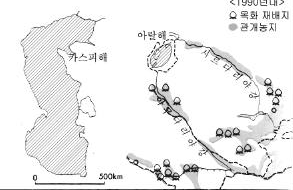 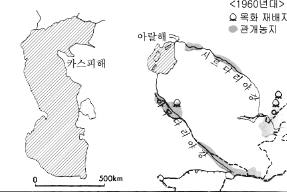 (1) 아랄해의 면적이 감소한 이유를 들고, (2) 아랄해의 면적이 감소하면서 주변에 어떤 환경 문제를 일으키고 있는지 쓰시오. (3점) ( 2002 중등 지리)
____________________________________________________________
    ____________________________________________________________
(2) ____________________________________________________________
    _____________________________________________________________
마. 논술형(확대반응)
다음 글을 읽고 핵가족 제도에 대하여 찬성 또는 반대하는 주장
을 나름대로 전개하라.
우리나라는 그 동안 사회가 급속도로 발전함에 따라 전통적인 확대
가족제도가 무너지고, 핵가족이 점차 늘어가고 있다. 이에 따라 좋은 
점도 있는 반면에 여러 가지 사회문제도 발생하고 있다.
2.